Post partum hemorrhage
ﺑﺮايﺗﻤﺎم زﻧﺎن ﺑﺎردارﭘﺮ ﺧﻄﺮ ﮐﻪ اﺣﺘﻤﺎل ﺗﺰرﯾﻖ ﺧﻮن در آﻧﻬﺎ وﺟﻮد دارد ،ﻫﻨﮕﺎم ﺑﺴﺘﺮي در ﺑﯿﻤﺎرﺳﺘﺎن  در ﺻﻮرت اﻣﮑﺎن آزﻣﺎﯾﺶﻏﺮﺑﺎﻟﮕﺮي آﻧﺘﯽﺑﺎدي درﺧﻮاﺳﺖ و اﻧﺠﺎم ﺷﻮد.
 ﺑﺮاي زﻧﺎن ﭘﺮﺧﻄﺮ ﮐﻪ اﺣﺘﻤﺎل ﺗﺰرﯾﻖ ﺧﻮن در آﻧﻬﺎ وﺟﻮد دارد (ﻣﺎﻧﻨﺪ ﺟﻔﺖ ﺳﺮراﻫﯽ ﺑﺎ ﺧﻮﻧﺮﯾﺰي، ﺑﯿﻤﺎري ﺳﯿﮑﻞ ﺳﻞ،. .. ) و ﺑﻪ ﻣﺪت ﻃﻮﻻﻧﯽ در ﺑﯿﻤﺎرﺳﺘﺎن ﺑﺴﺘﺮي ﻫﺴﺘﻨﺪ ، در ﺻﻮرت اﻣﮑﺎن هر3 روز ﯾﮏ ﺑﺎر و در ﺻﻮرت ﻣﻨﻔﯽ ﺑﻮدن ﻧﺘﯿﺠﻪ ﻏﺮﺑﺎﻟﮕﺮي آﻧﺘﯽ ﺑﺎديﺣﺪاﻗﻞ ﻫﻔﺘﻪ اي ﯾﮏ ﺑﺎر ﭼﮏ ﻏﺮﺑﺎﻟﮕﺮي آﻧﺘﯽ بادیانجام شود.
زمان حضور بر بالین بیمار :
رزیدنت مسئول و مامای مسئول و پرستار مسئول بلافاصله. 
3 دقیقه : مامای دوم 
5 دقیقه: رزیدنت ارشد زنان 
 5دقیقه: سوپروایزر 
 3 دقیقه : رزیدنت بیهوشی
 30 دقیقه: متخصص زنان وبیهوشی
- ماما/ رزیدنت :
دو عدد کاتتر وریدی بزرگ (طوسی و اگر نشد سبز ) تعبیه شود و کاتتر تعبیه شده قبلی چک شود.  
- ماساژ دو دستی توسط ماما یا رزیدنت زنان آغاز شود.
به رزیدنت سال بالا و ارشد اطلاع رسانی نماید 
- انفوزیون سرم نرمال سالین یا رینگر بصورت بولوس آغاز شود.
- انفوزیون سرم اکسی توسین بصورت بولوس تا حداکثر 80واحد افزایش یابد
چارت علایم حیاتی (مانیتورینگ قلبی)  هر 15 دقیقه و برونده ادراری (باسوند فولی فیکس) ودرخواست آزمایشات
شامل ،CBC ،C a ،,BUN,Cr ، Na ،k،  ABG, LFT,  ،Cross-Match، فیبرینوژن، INR ،PTT ,PT، Rh  ،Blood group  
4 واحد خون کراس ماچ شود.-
NO!
پس از چک فشار خون و در صورت عدم وجود فشار خون بالا، آمپول مترژن بصورت عضلانی (تزریق 0.2 میلی گرم) تکرار هر2-4 ساعت تا 5 دوز حداکثر
درخواست  10 واحد پلاکت و  FFP 6 واحد و 6 واحد گلبول قرمز فشرده
NO!
در صورت ادامه خونریزی علیرغم ماساژ دو دستی و  انفوزیون موارد فوق با
 ،به محض آماده شدن خون وفراورده ها 
بانسبت ( 1-1-1) آغازگردد
کوراژ دستی رحم پس از تسکین بخشی انجام شود. 
کانال زایمانی(واژن و سرویکس) از نظر پارگی بررسی شود. 
 میزوپروستول علاوه بر سنتوسینون ومترژین تجویز گردد 
(600میکروگرم) بصورت زیرزبانی یا (1000میکروگرم)رکتال
آمپول ترانگزامیک اسید به میزان یک گرم ظرف 20 دقیقه
آمپول فیبرینوژن mg/kg 30-60 (در صورت کاهش فیبرینوژن) بصورت وریدی (آمپول یک گرمی دارد)
N/S or RINGER
N80 واحد در0.5 لیتر
در خونریزی بسیار شدید
U 40
0.2 میلی گرم عضلانی هر2-4 ساعت تا 1گرم
کلا بیماری نداشته باشه!
قابل تزریق درمیومتر
در صورت ادامه خونریزی علیرغم تعبیه بالون بکری*،
کاربوپرست
- 400
4 تا/ 4تا!
به شرط: 4T منفی! وزیر خاک! هنوز! نرفته باشه: «7» شرط! )
4 ویال!
یک و یک و یک!
TO رگ!
بالون بکری توسط رزیدنت ارشد یا اتند آنکال درصورت ادامه خونریزی، تعبیه شود و بسته به سن حاملگی با 300 -500cc نرمال سالین پر شود و 
توسط لانگ گاز، از عدم خروج بالون بکری حمایت شود.
NO!
در صورتیکه که علیرغم اقدامات فوق و جاگذاری بالون بکری همچنان خونریزی بیمار ادامه یابد، جهت انتقال بیمار به اتاق عمل تصمیم گیری شود.   با ICU هماهنگ شود.
ترتیب اقدامات در اتاق عمل:
از اتند آنکال دوم درخواست کمک شود
 در صورت نیاز و ادامه خونریزی علیرغم اقدامات فوق بیمار لاپاراتومی شود
اقدام به بستن دو طرفه شریان رحمی و در صورت نیاز تخمدانی شود.
 در صورت ادامه خونریزی، سوچورلینچ انجام شود.
در صورت عدم پاسخ به اقدامات فوق، هیسترکتومی بصورت توتال یا ساب توتال ( بسته به شرایط بیمار و تصمیم جراح) انجام شود
بیمار توسط پتو یا در صورت امکان گرم کننده تابشی، گرم شود
اکسیژن با ماسک با سرعت 10-15 لیتر در دقیقه تجویز شود
کنترل خونریزی واژینال وعلایم حیاتی بر عهده رزیدنت ارشد زنان (سوم و چهارم) به صورت فیکس در کناربیمار در ریکاوری ، طبق پروتکل میباشد.
نکته
تخمین خونریزی تنها براساس مشاهده
 نادرست است 
زیرا بیماران جوان 
میتوانند علارغم خونریزی
 علایم حیاتی طبیعی داشته باشند.
نکته
بیماران باعلایم حیاتی ناپایدار
 باید به سرعت
 وبه محض امکان 
به اتاق عمل منتقل شود.
در ﺧﻮﻧﺮﯾﺰي ﻣﺎﻣﺎﯾﯽﻣﺴﺌﻮﻟﯿﺖاﺣﯿﺎي ﻫﻤﻮدﯾﻨﺎﻣﯿﮏ ﺑﯿﻤﺎر ، ﺑﻪ ﻋﻬﺪه ﻣﺘﺨﺼﺺ ﺑﯿﻬﻮﺷﯽ و ﻣﺴﺌﻮﻟﯿﺖ درﻣﺎنﺧﻮﻧﺮﯾﺰي ﺑﻪ ﻋﻬﺪهﻣﺘﺨﺼﺺ زﻧﺎن اﺳﺖ
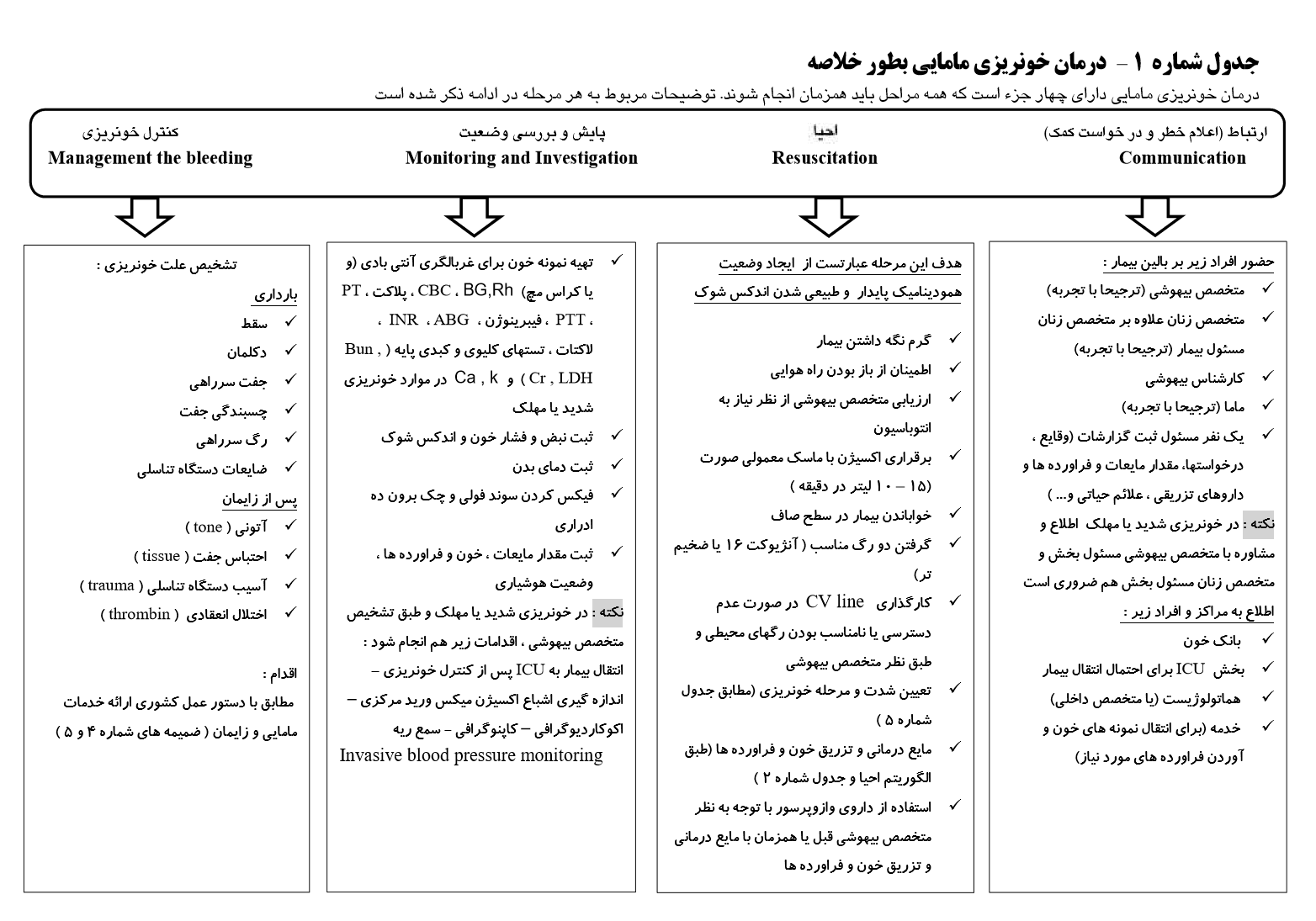 FLUID resuscitation
بیمار علامتدار  مساوی است با شوک کلاس 3
خونریزی خفیف یا متوسط (مراحل 1-2) ولی مداوم 
دچارعلایم بالینی شوک (حتی بدون خونریزی )
خونریزی شدید یا مهلک (مراحل3-4) 

 یکسان اقدام می شود
4!
4!
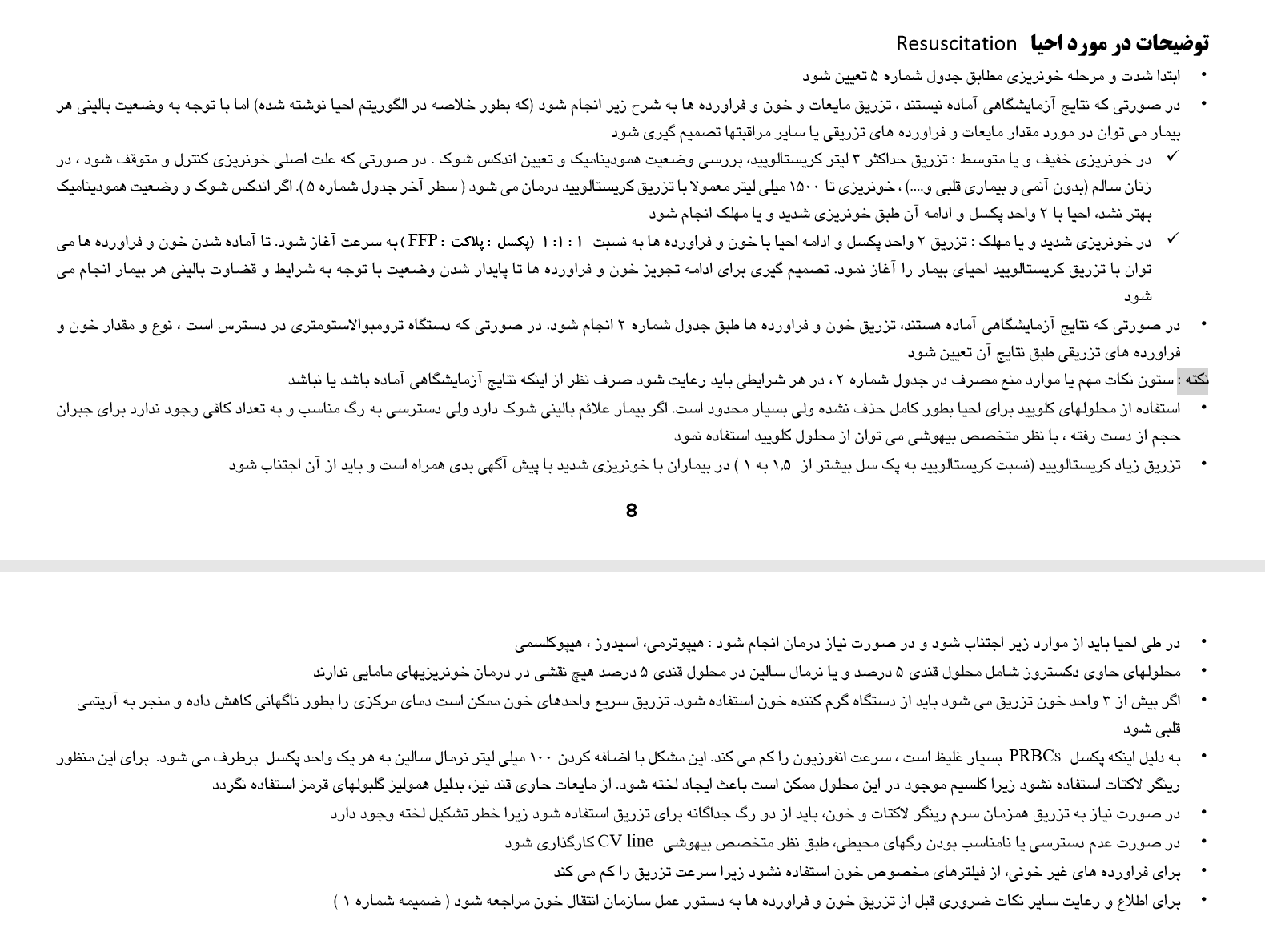 زیر خاک نرود!
لاک نزنید!
ﺗﻤﺎم ﻣﺮاﻗﺒﯿﻦ ﺑﺎﯾﺪﺑﺪاﻧﻨﺪﮐﻪ
ﺗﺨﻤﯿﻦﺧﻮﻧﺮﯾﺰي 
به ﺗﻨﻬﺎﯾﯽ از ﻃﺮﯾﻖ ﻣﺸﺎﻫﺪه ﻧﺎدرﺳﺖاﺳﺖ
و
درارزﯾﺎﺑﯽﺧﻮﻧﺮﯾﺰي ﺑﺎﯾﺪ ﻋﻼﺋﻢوﻧﺸﺎﻧﻪﻫﺎيﺑﺎﻟﯿﻨﯽ
درﻧﻈﺮﮔﺮﻓﺘﻪ شود.
Uterine a. ligation
Ovarian .a ligation
B-LYNCH !
Hayman s.
Square s.
Cervical isthmic suture